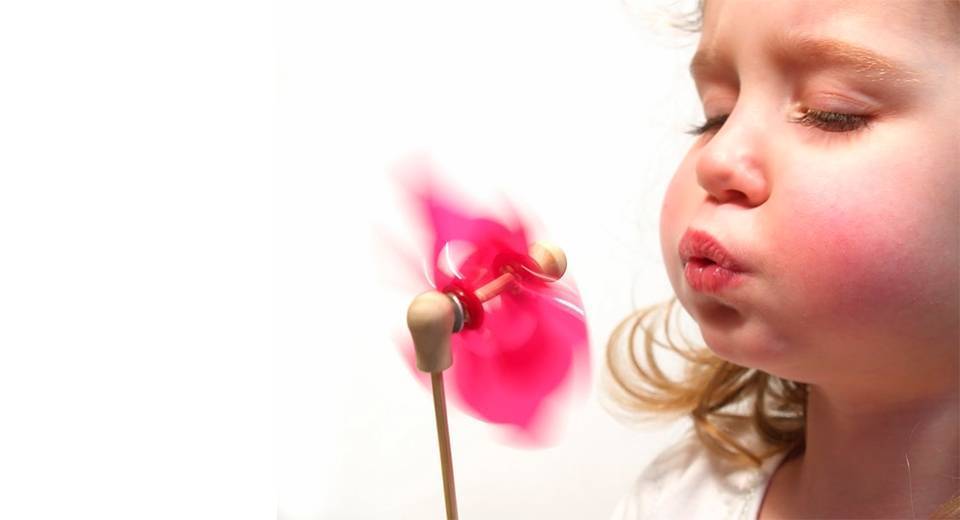 Дыхательная гимнастика в детском саду
Подготовила: воспитатель группы «Ромашка»,
Ваганова Н.А.
[Speaker Notes: Дыхательная гимнастика в детском саду]
Дыхательная гимнастика - это комплекс специализированных дыхательных упражнений, направленных на укрепление физического здоровья ребенка.
	Она служит для развития у ребенка органов дыхания, постановки различных видов дыхания, а также профилактики заболеваний верхних дыхательных путей.
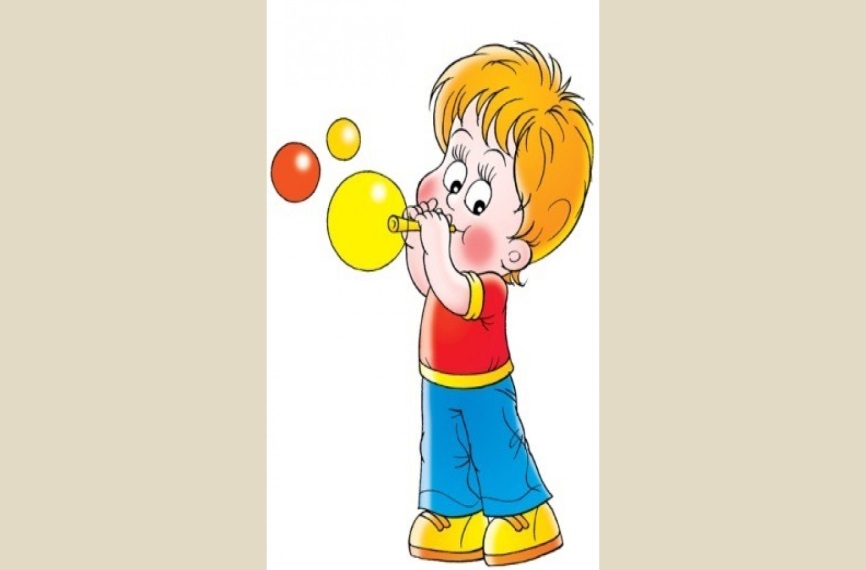 Значение дыхательной гимнастики при работе с дошкольниками.
*Корректируются дефекты речевого дыхания, укрепляется речевой аппарат, что способствует устранению логопедических проблем.
*Поскольку мозг получает полноценное кислородное питание, дети становятся более работоспособными и активными, лучше развивается интеллект.
*Улучшается и физическое развитие. Занятия физкультурой при правильном дыхании приносят больше пользы, у ребёнка развивается мускулатура, здоровый румянец.
*Упражнения учат дошкольников управлять своим дыханием. Как следствие, формируется умение владеть собой, контролировать собственные действия.
*Медленный вдох способствует расслаблению, успокоению (это особенно важно для гиперактивных малышей), помогает бороться с волнением, чрезмерной раздражительностью, эмоциональной усталостью.
*Управляя своим дыханием, дети учатся управлять собой.
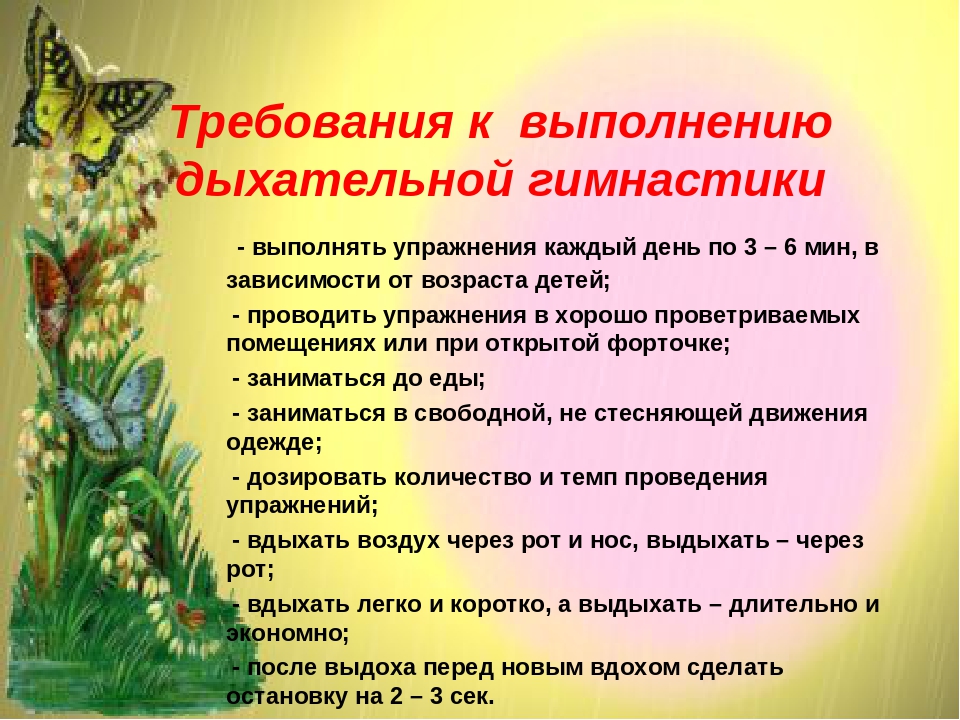 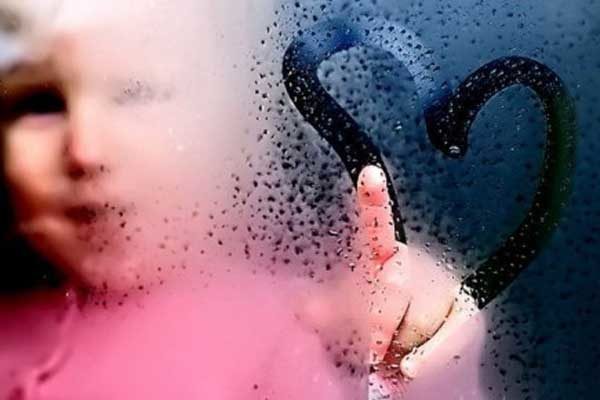 «Рисование на стекле» и «Мыльные пузыри»
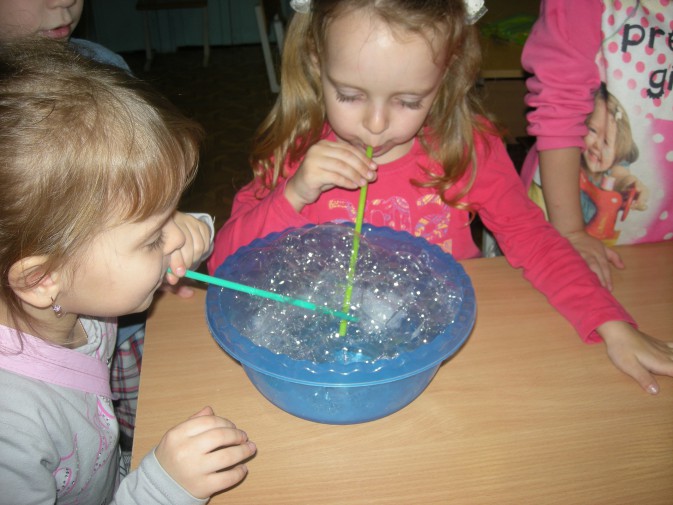 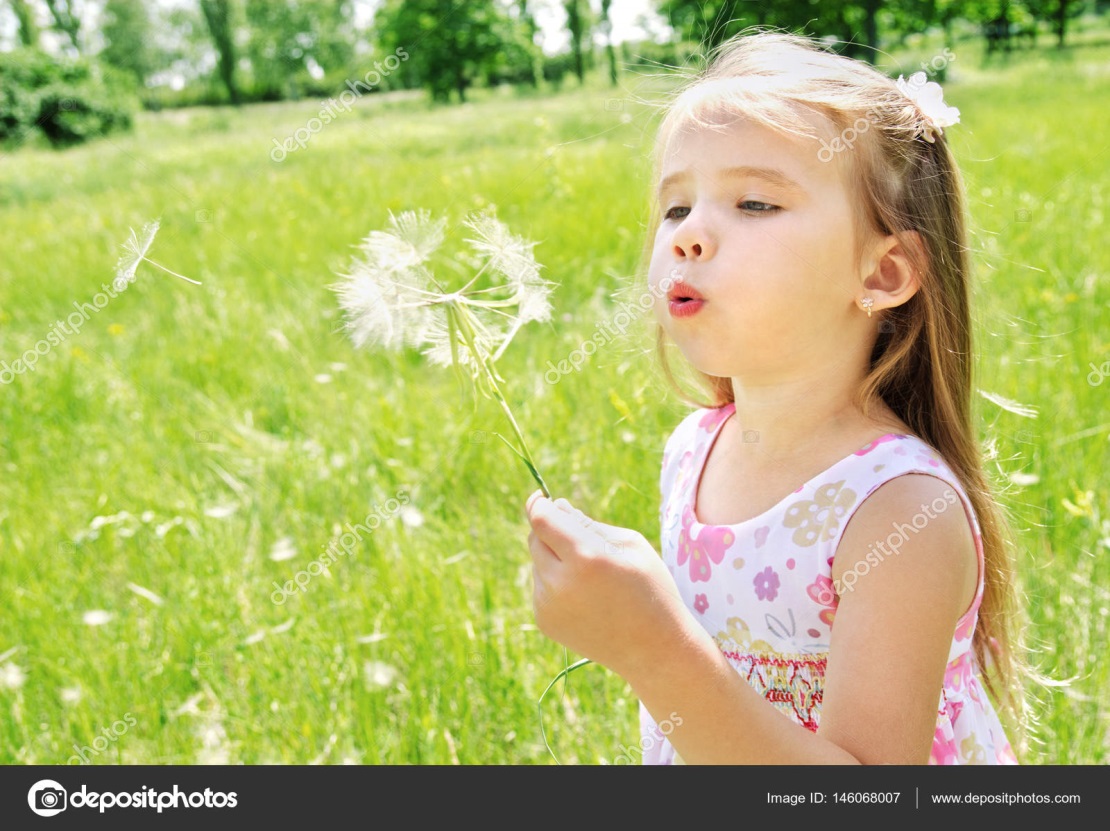 «Дуть на одуванчик» и «Мыльные пузыри»
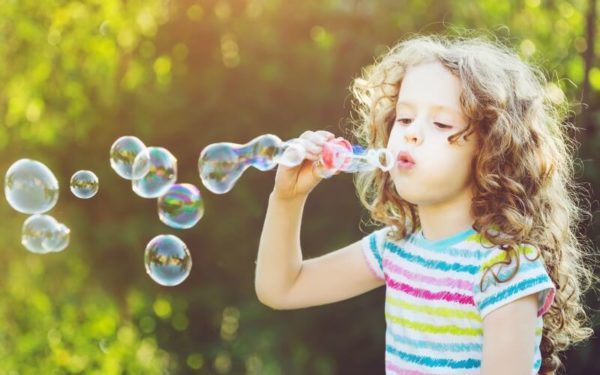 Игра «Быстрый кораблик» и «Прожорливые фрукты»
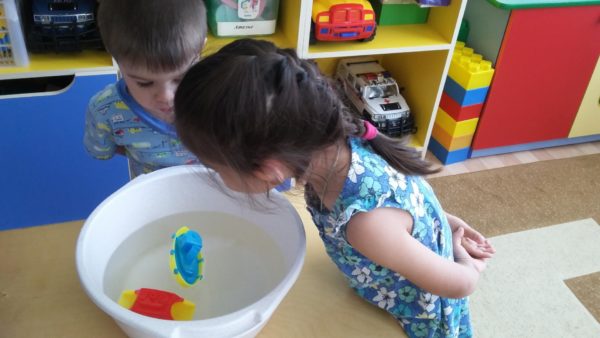 Игра «Футбол с фигурами»
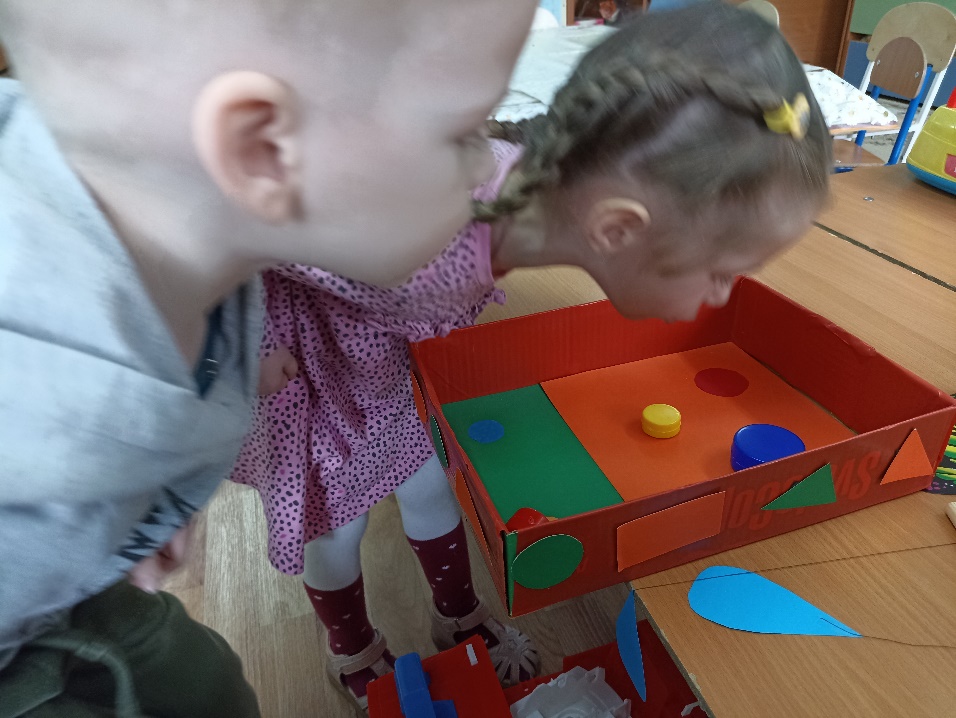 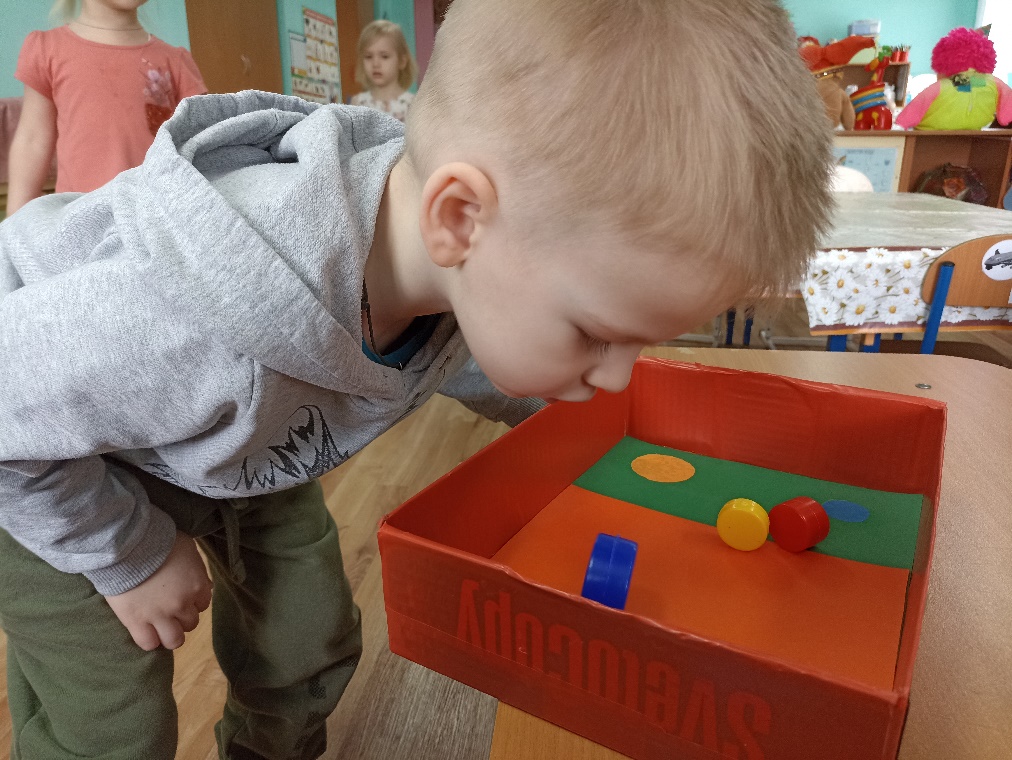 Игры «Шарики», «Тучка и дождик», «Листики»
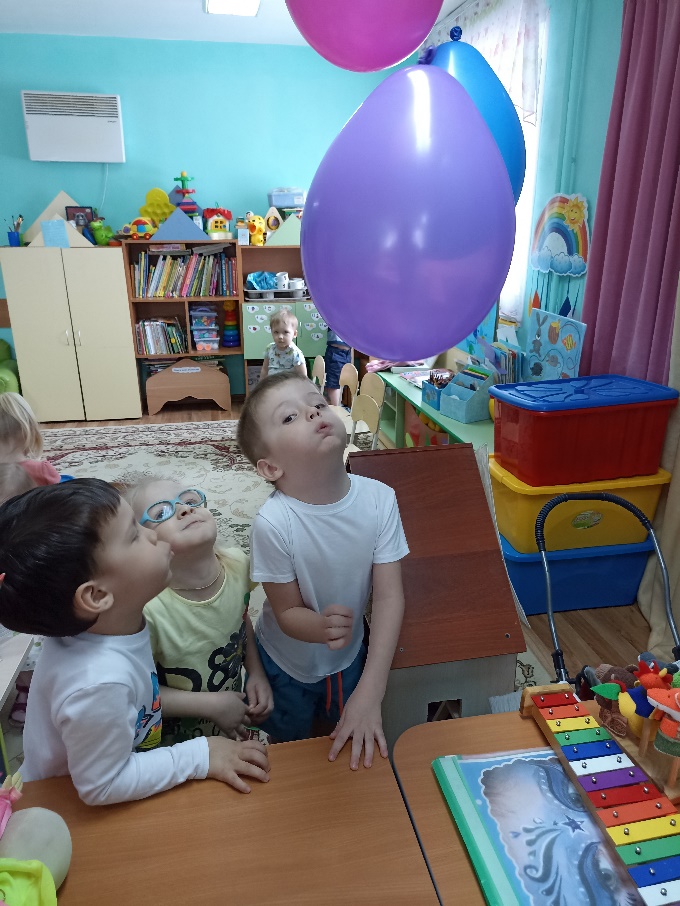 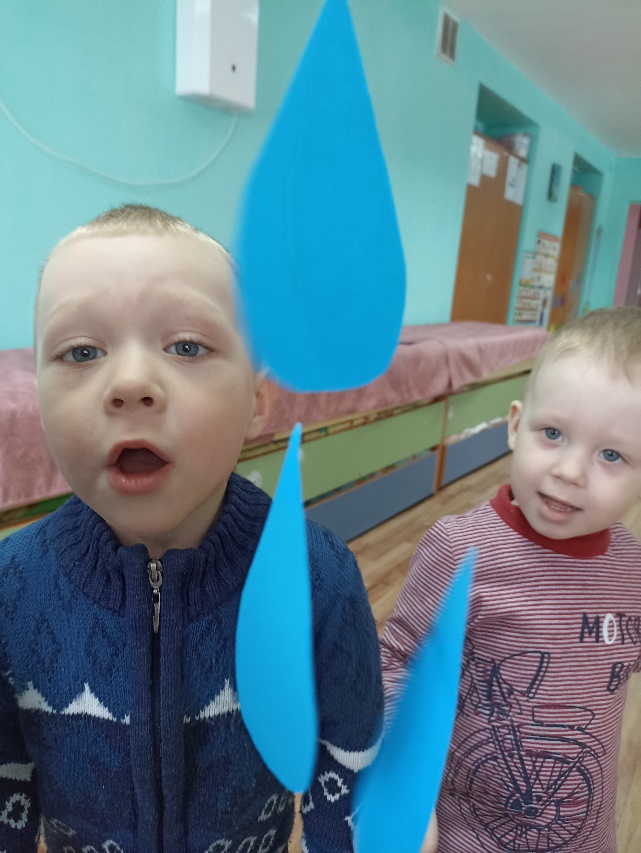 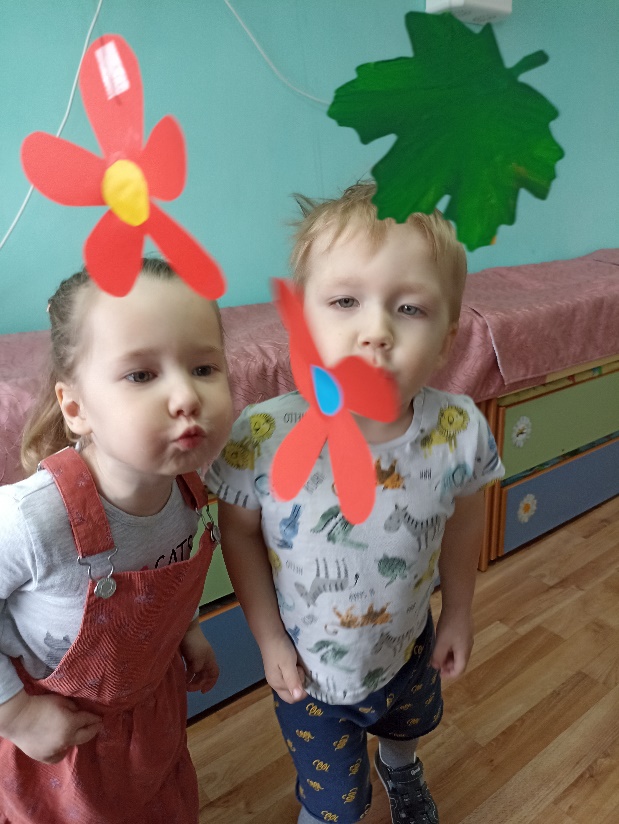 Игра «Футбол»
Игра «Самолетики» и «Бабочки»
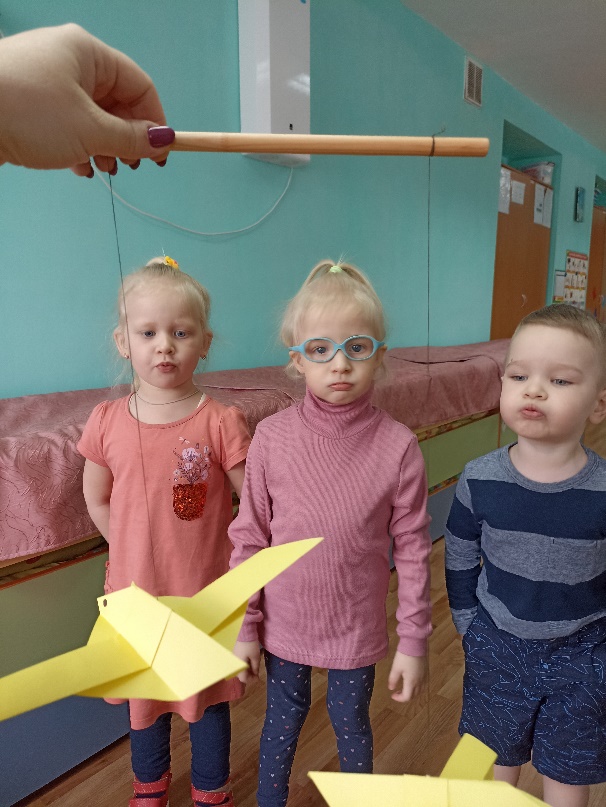 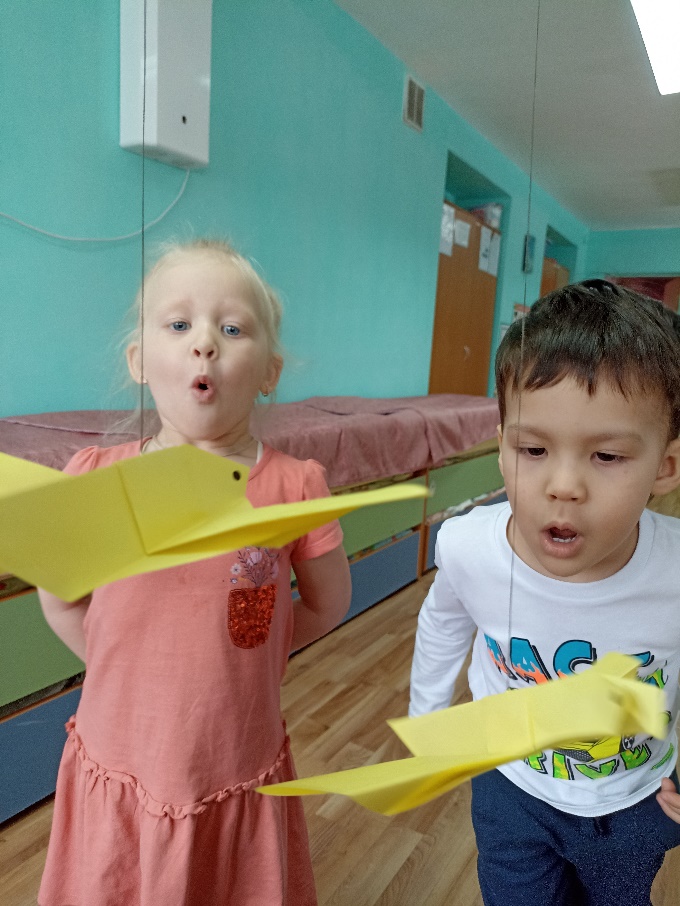 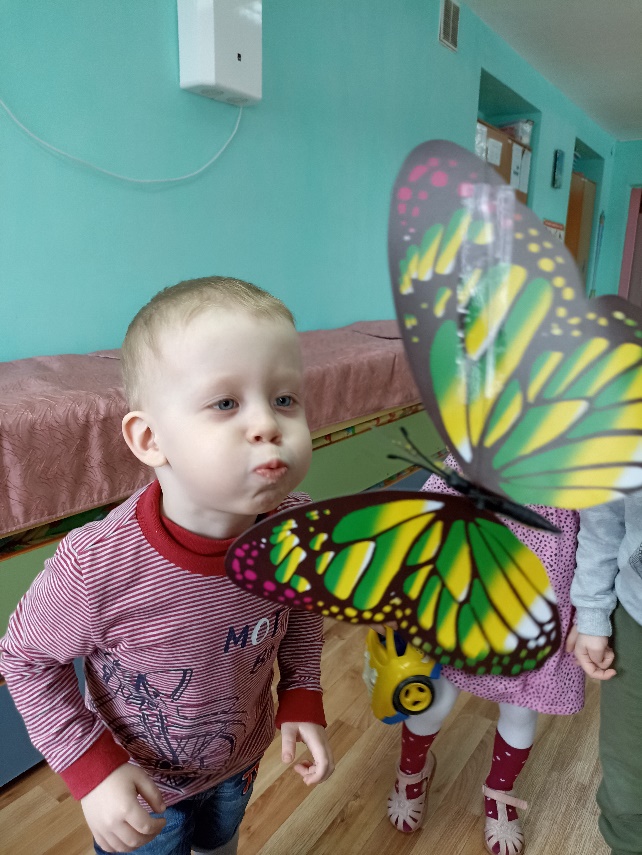 Игра «Футбол» и «Времена года»
Давайте растить детей здоровыми!
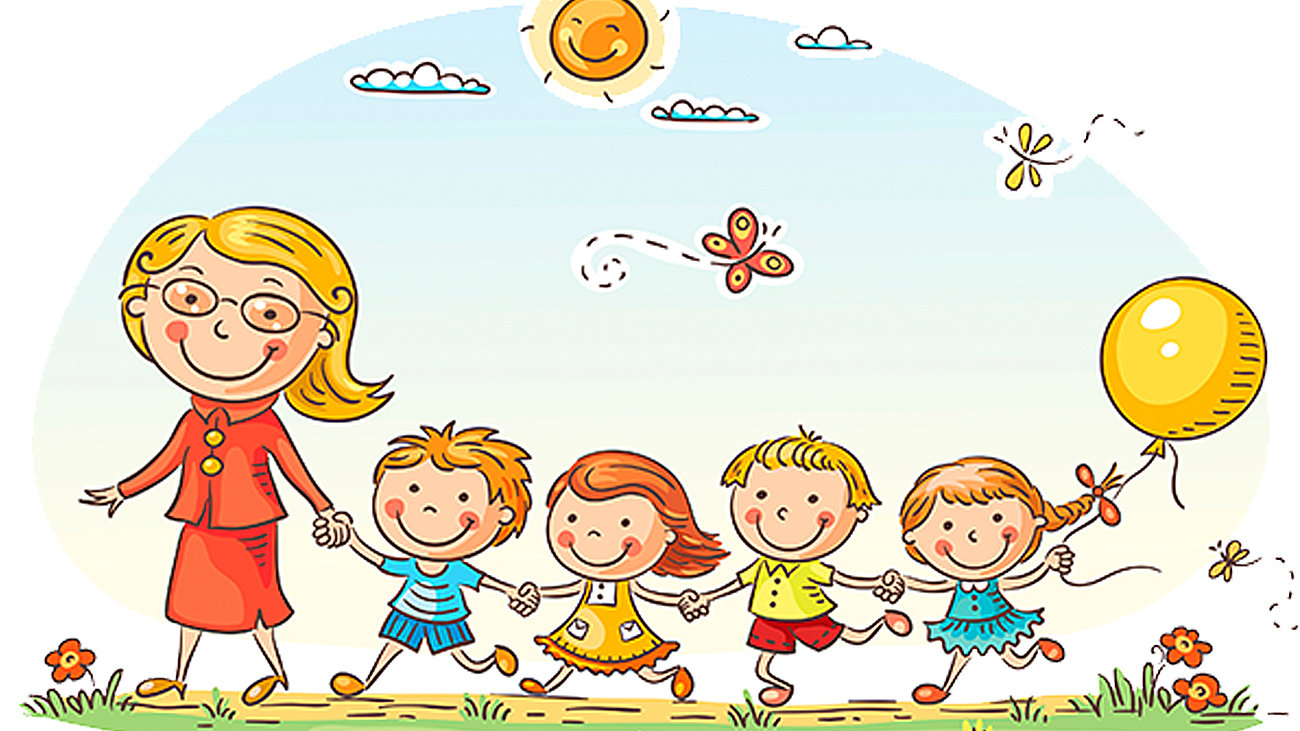